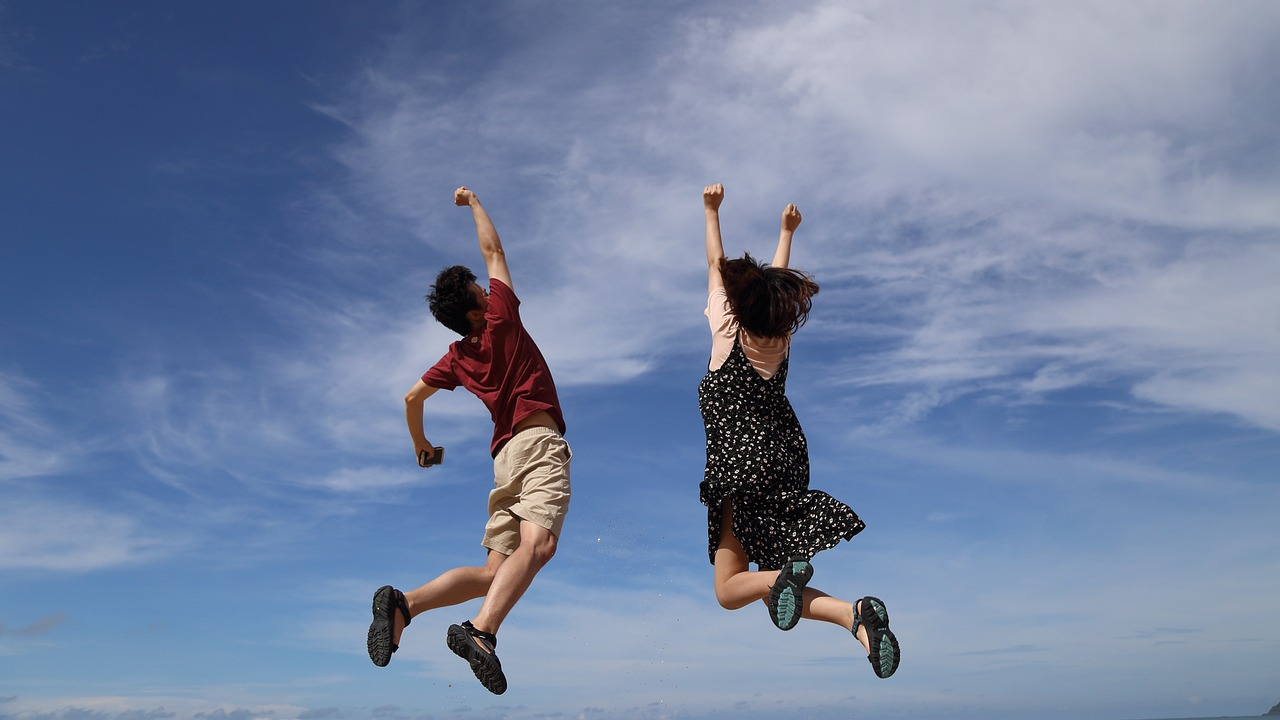 NSW Department of Education
LEAP! Level up your skills in section II – visual arts word bank
Writing about HSC visual arts
Creative arts curriculum team
[Speaker Notes: Jump Sky Man - Free photo on Pixabay]
LEAP lessons introduction
LEAP lessons are structured in 4 parts.
Learn – provides information about topic.
Example – provides an example response, often using a scaffold.
Apply – apply your learning to answer a section II question
Practise – key points to remember when you practise in the future for assessment and examination preparation.
Breaking down the question
A
P
L
E
Apply
Practise
Learn
Example
2
Learn – visual arts word bank
L
A subject-specific word bank will help you use formal language from the syllabus to identify how and why artists make artworks in the artworld.
These visual arts-specific words can be used throughout your response, to explain your point of view and connect evidence to the main points.
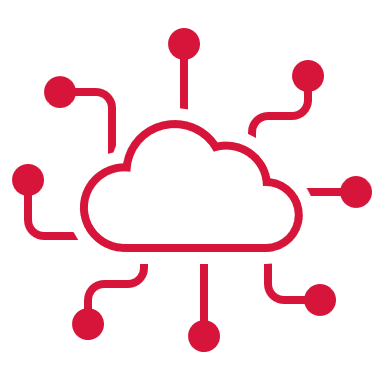 Learn
3
Example task 1 – visual arts word bank
E
Task instructions
Read through the word bank key words and phrases on the next slide. 
Match these ‘subject-specific terms’ against the correct syllabus content in table 4.
Example
An example answer for artmaking practice has been provided in the first row of the table 5.
Table 5: Syllabus content with subject-specific terms excerpt
4
Apply task 1 – visual arts word bank
Task instructions
Read through the word bank key words and phrases on this slide.
Match these ‘subject-specific terms’ against the correct syllabus content in tables 6 – 8.
A
Subject-specific terms include:
forms, materials, techniques, approach, subject matter, composition, appropriation, symbolism, presentation
artist's ideas, intentions and concepts, conceptual practice
artist's decisions, actions, choices, processes, material practice, realistic, still life, figurative, abstract, conceptual, traditional, contemporary
painting, sculpture, architecture, installation, land art, design, time-based media, video, digital, photography, interactive media, performance art, site specific art, graffiti art, documented forms, emergent technologies, and forms, changing role of art, artistic conventions
site, gallery, public space
composition, symmetry, movement, scale, formal elements, materials, techniques and forms, symbolism, sign, codes
art educated, general public, art writers, curators, patrons, changing role of audiences
physical, intellectual, emotional, spiritual
interrogate, conventional, social and cultural issues, reinterpret, subvert 
appropriation, pastiche, new media, irony, humour, satire, parody, wit
social, political, physical 
world issues, technological advances, environmental events 
social critic, documenter, activist, recorder, explorer, environmentalist, changing roles
philosophy, class, gender, ideology, religion, politics, values and beliefs
power, cultural identity, time and place 
subconscious, dreams, memory, emotions, intuition, imagination, sensory impact.
Apply
5
Apply task 1 – visual arts word bank – part 1
A
Task instructions
Read through the word bank key words and phrases on slide 5.
Select the terms that apply to practice and add them to this table.
Apply
Table 6: Syllabus content with subject-specific terms – practice
Practice – artistic activity is the work of artists to produce artworks.
6
Apply task 1 – visual arts word bank – part 2
Task instructions
Read through the word bank key words and phrases on slide 5.
Select the terms that apply to the frames and add them to this table.
A
Table 7: Syllabus content with subject-specific terms – frames
Apply
Frames –  different points of view help interpret artists/artworks, and aid understanding and meaning in artworks.
7
Apply task 1 – visual arts word bank
Task instructions
Read through the word bank key words and phrases on slide 5.
Select the terms that apply to the conceptual framework and add them to this table.
A
Table 8: Syllabus content with subject-specific terms – conceptual framework
Apply
Conceptual framework –  the roles and relationships between artworld agencies.
8
Practise – visual arts word bank
P
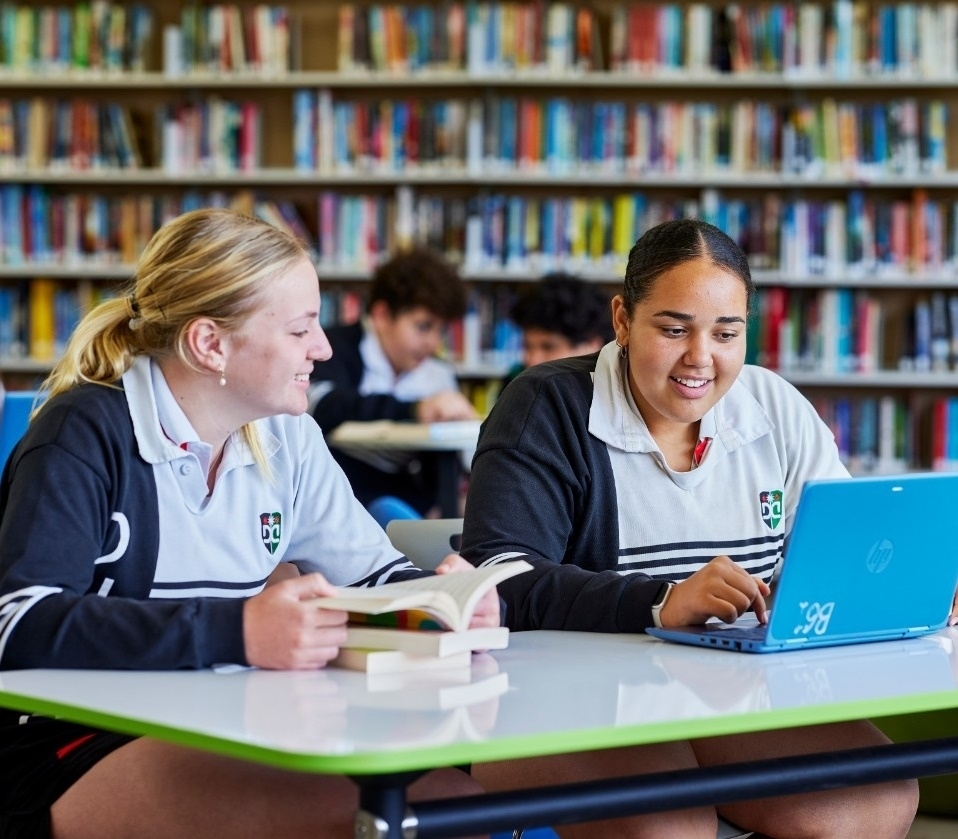 The tips below will help you to make the most of this resource.
Make sure a copy of your visual arts word bank is easily accessible for future writing tasks. 
Think of this word bank as a ‘living document’ you can add to and adjust as you learn more.
Pay attention to areas of the content you don’t feel as confident to write about and regularly review and practise using the words related to that content area.
Practise
9
References for LEAP! – Level up your skills in section II
Links to third-party material and websites
If you use the links provided in this document to access a third-party's website, you acknowledge that the terms of use, including license terms set out on the third-party's website apply to the use which may be made of the materials on that third-party website or were permitted by the Copyright Act 1968 (Cth). The department accepts no responsibility for content on third-party websites.
All material © State of New South Wales (Department of Education), 2021 unless otherwise indicated. All other material used by permission or under license.
Glossary of Key Words@ NSW Education Standards Authority (NESA) for and on behalf of the Crown in right of the State of New South Wales, [2008] accessed 25/10/2022. 
Pixabay (2017) Jump for joy [image] accessed 23/02/23
Visual Arts Stage 6 Syllabus © 2016 NSW Education Standards Authority (NESA) for and on behalf of the Crown in right of the State of New South Wales.
Visual Arts HSC exam pack 2021 © NSW Education Standards Authority (NESA) for and on behalf of the Crown in right of the State of New South Wales, [2021] accessed 25/10/2022.
Visual Arts HSC exam pack 2017 @NSW Education Standards Authority (NESA) for and on behalf of the Crown in right of the State of New South Wales, [2017] accessed 25/10/2022.
Visual Arts | NSW Education Standards @NSW Education Standards Authority (NESA) for and on behalf of the Crown in right of the State of New South Wales, [2017] accessed 25/10/2022.
Learning Hub Learning Hub | Writing paragraphs with PEEL [website] accessed 25/10/2022.
10